BOOK FOTOGRÁFICO
COORDENAÇÃO GERAL ADMINISTRATIVA EAD
GESTÃO DE POLOS
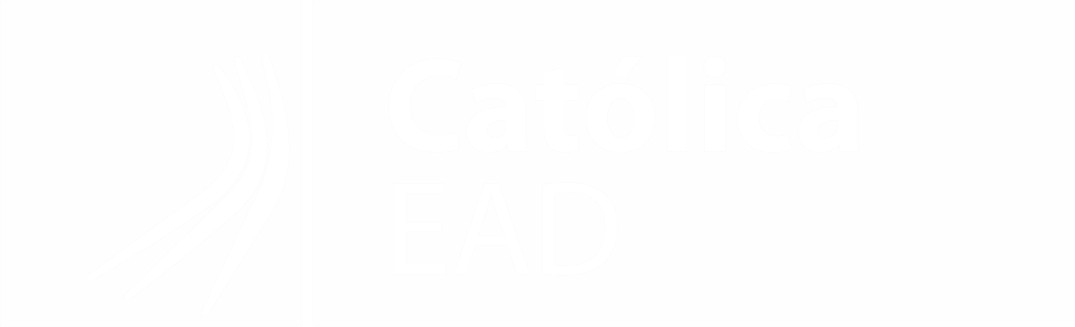 POLO CEILÂNDIA - DF
ST. N QNN 31
Junho/23
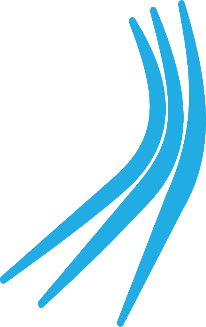 POLO DE APOIO PRESENCIAL
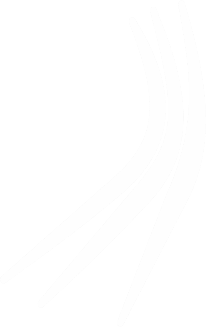 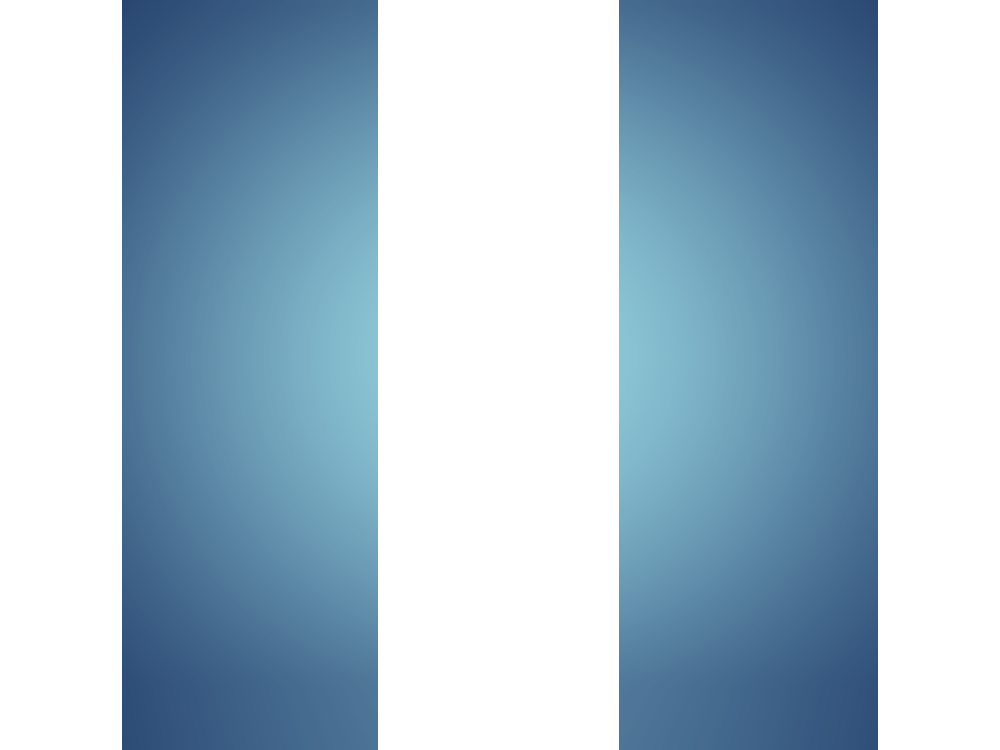 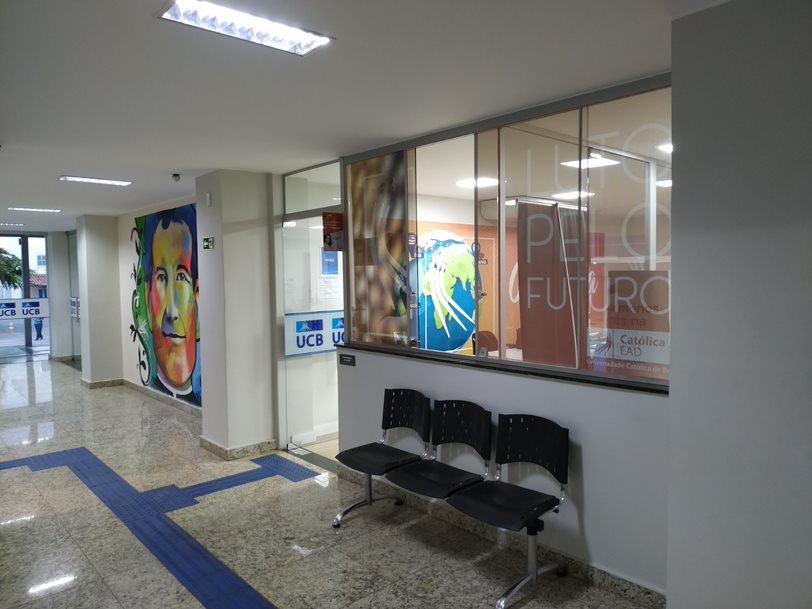 Fotos da fachada, e área externa do polo.
Fachada
3 pessoas
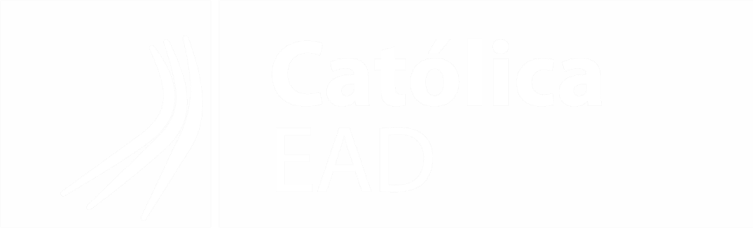 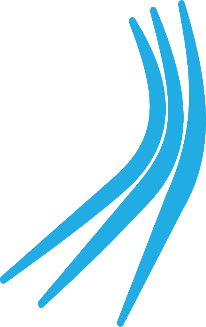 RECEPÇÃO
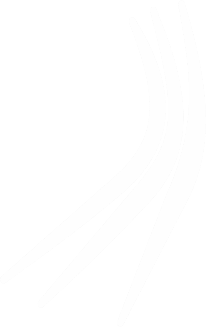 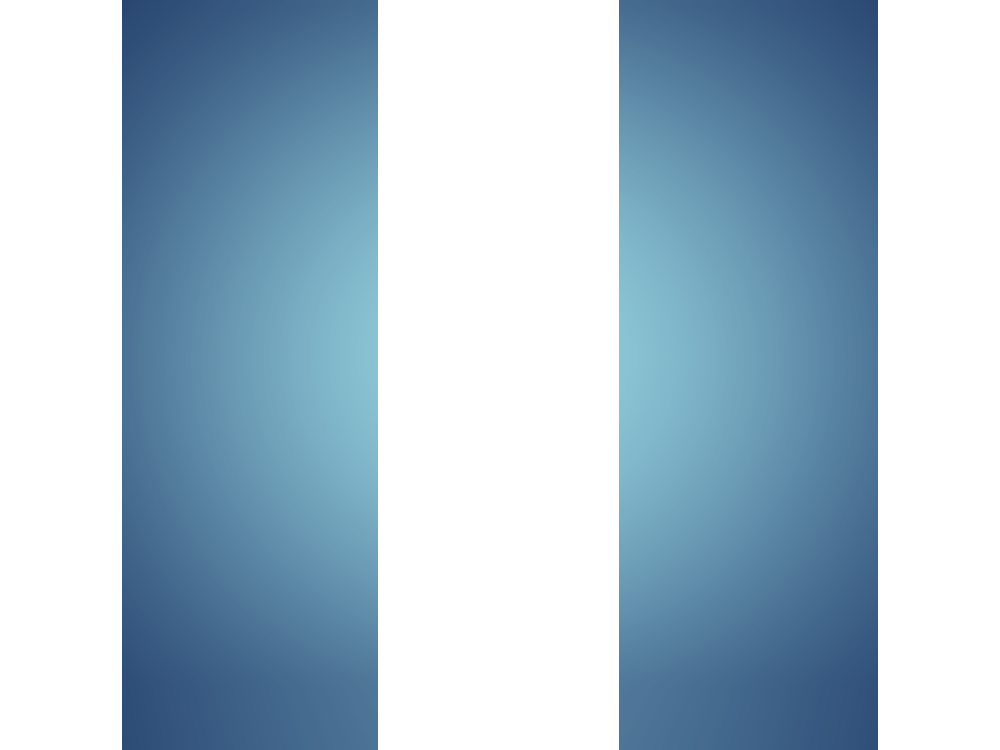 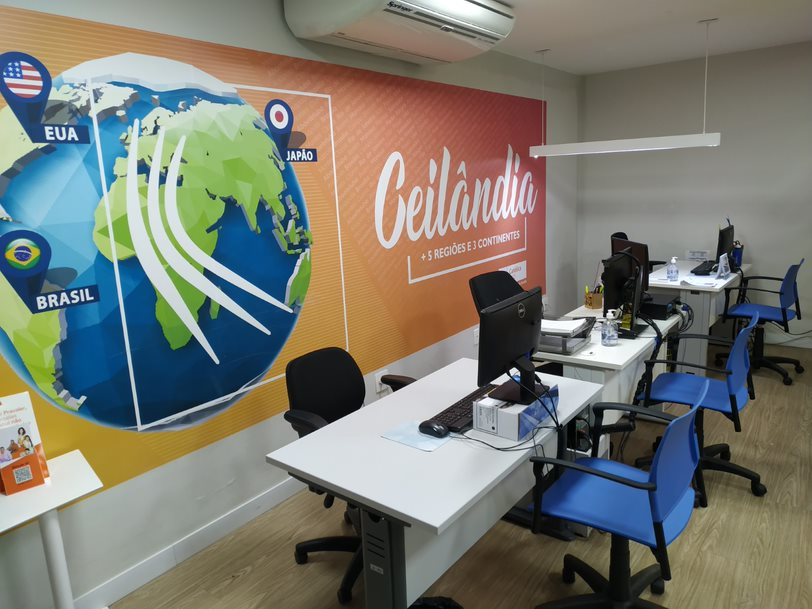 Fotos da recepção e área de atendimento do aluno
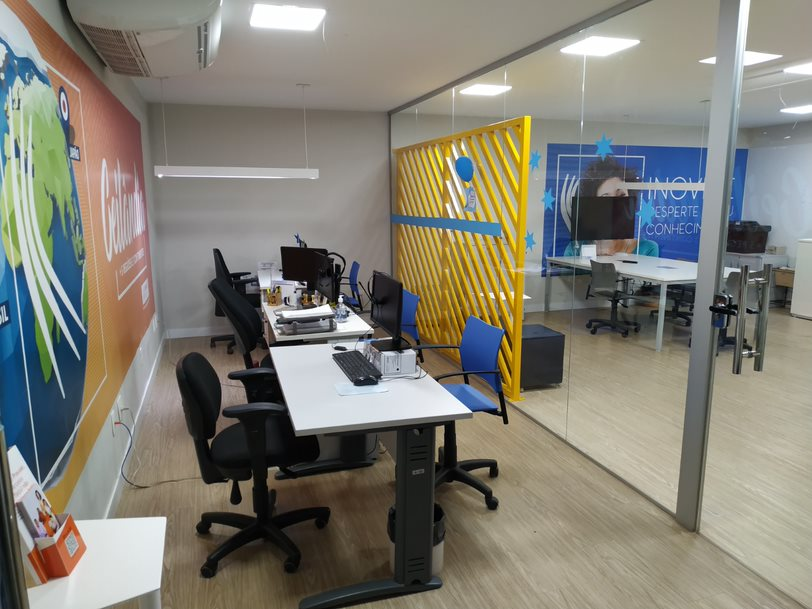 14 m²
5 pessoas
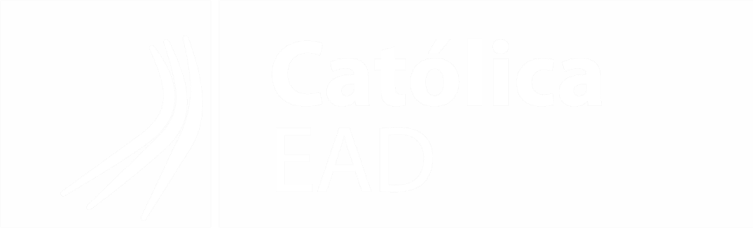 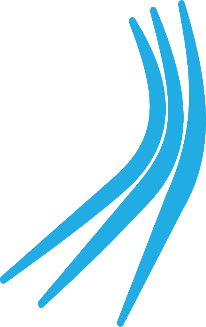 ESPAÇO MULTIUSO
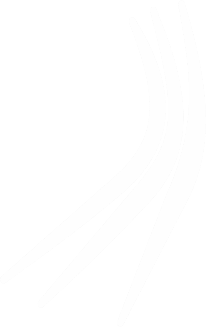 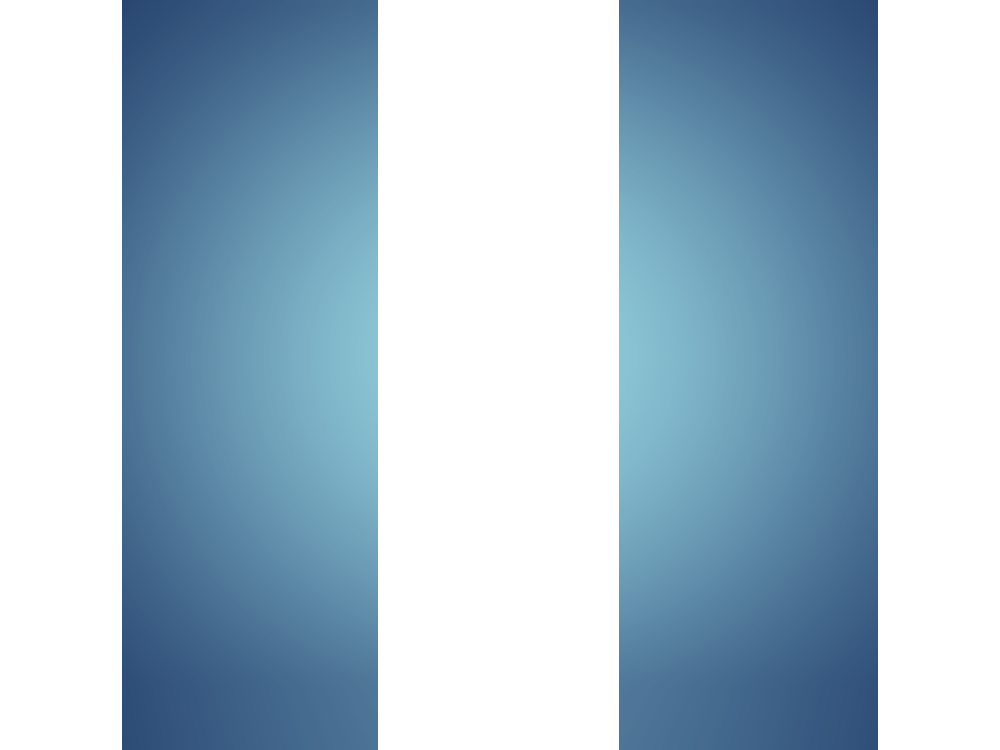 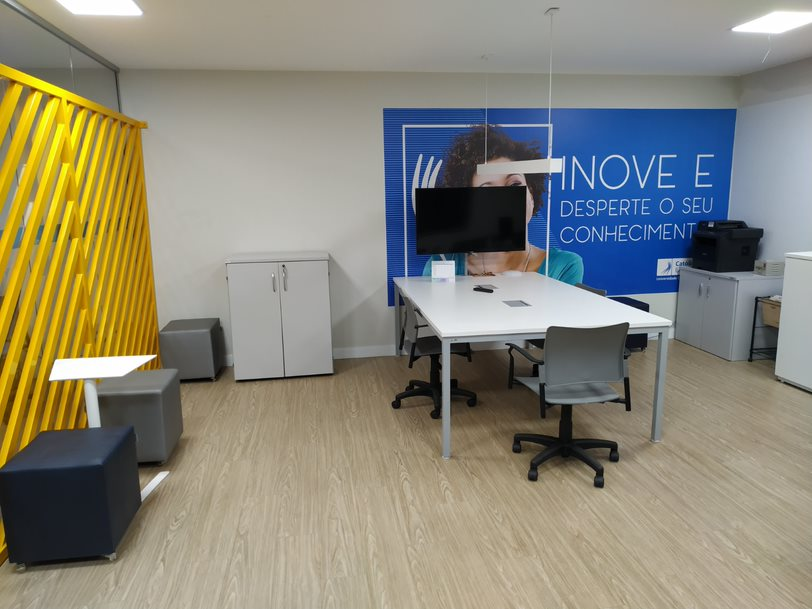 Fotos do espaço de estudos e laboratório.
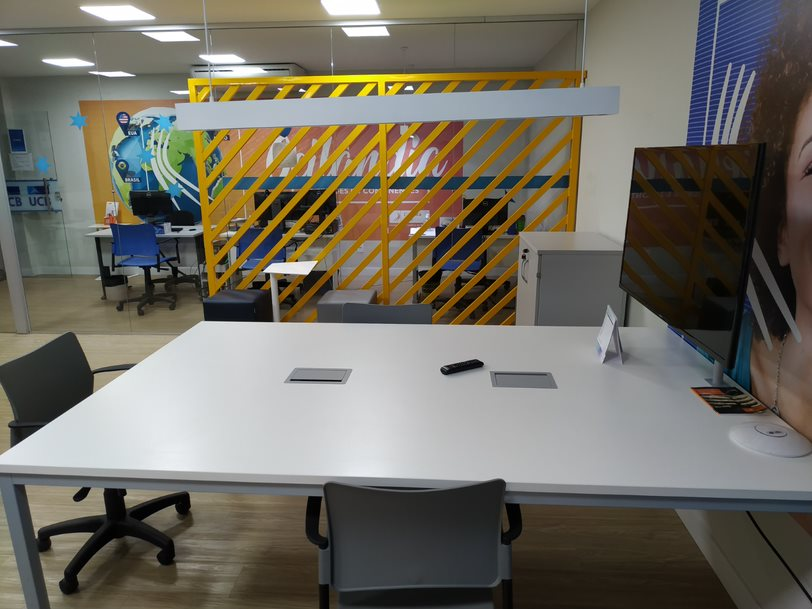 25 m²
9 pessoas
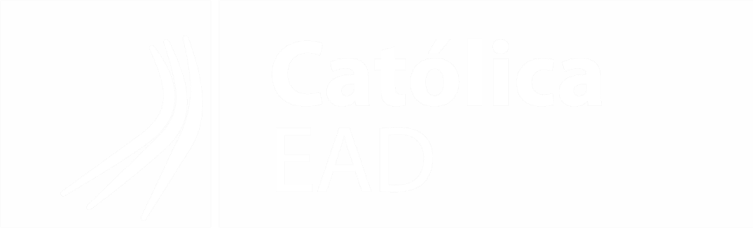 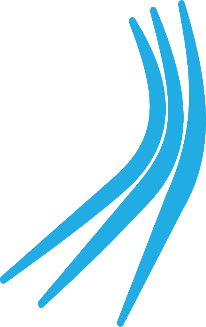 ÁREA DE CONVIVÊNCIA
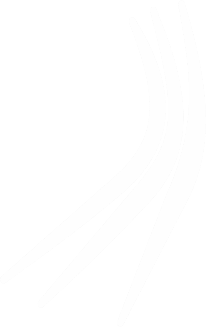 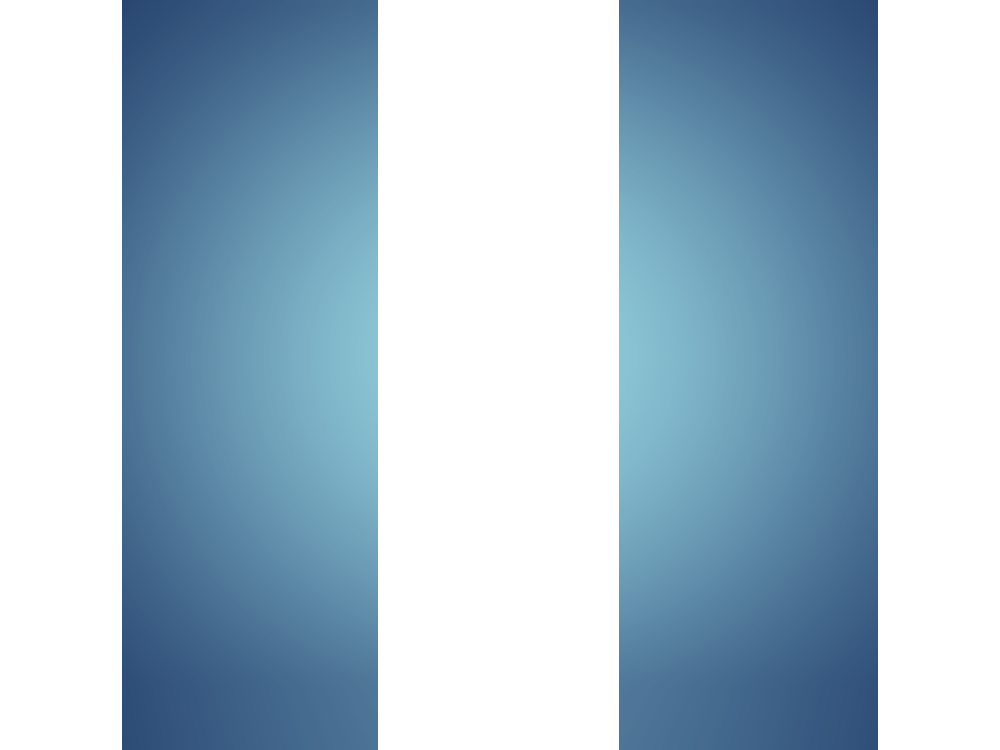 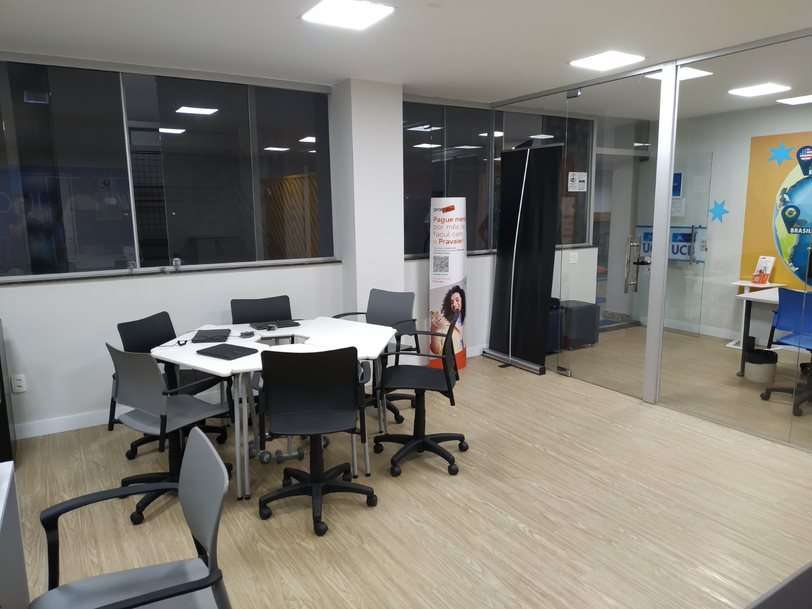 Fotos de sala de aula ou ambientes de convivência disponíveis para os alunos.
25 m²
9 pessoas
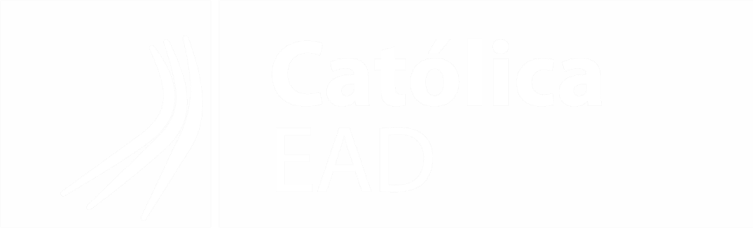 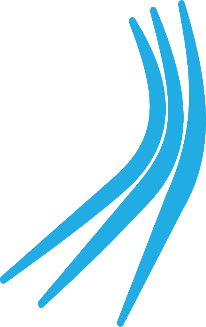 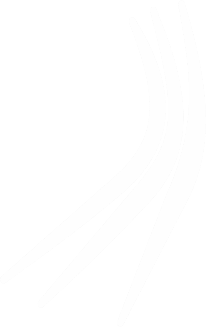 ACESSIBILIDADE
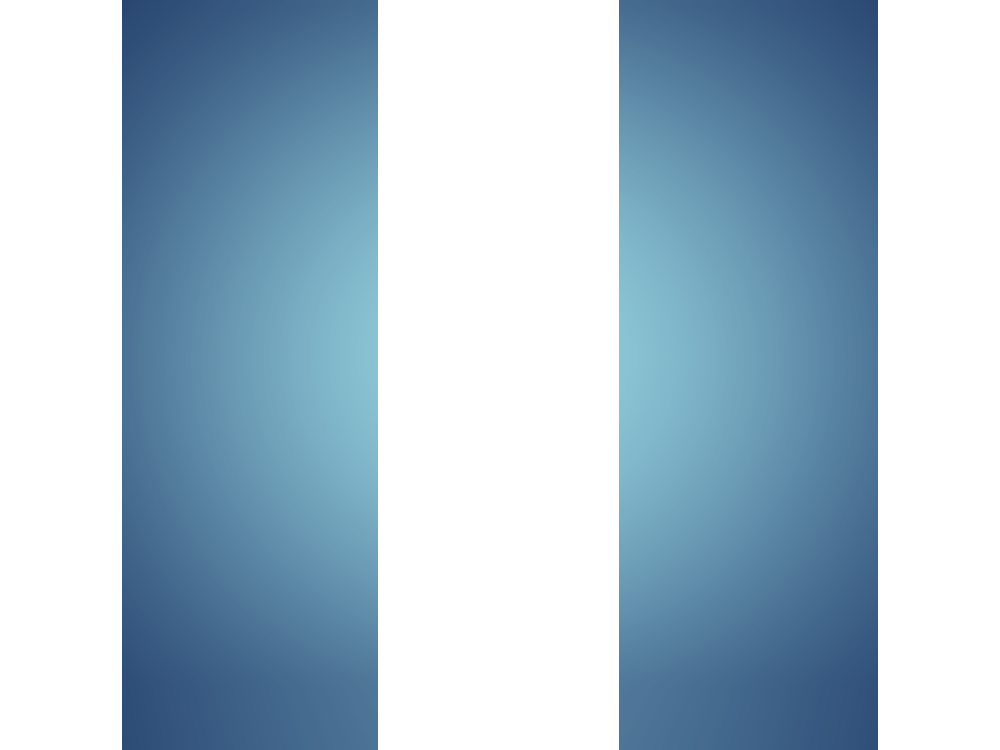 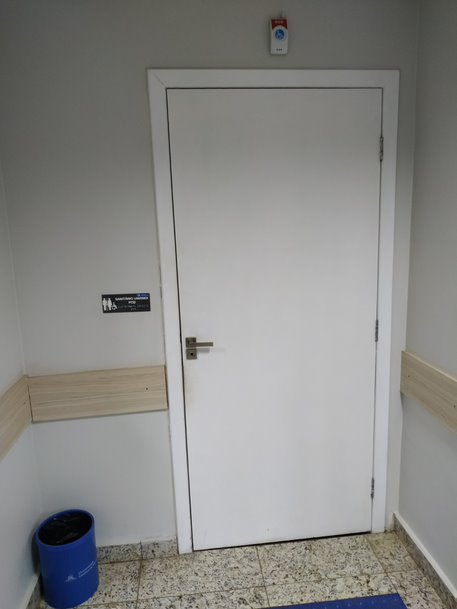 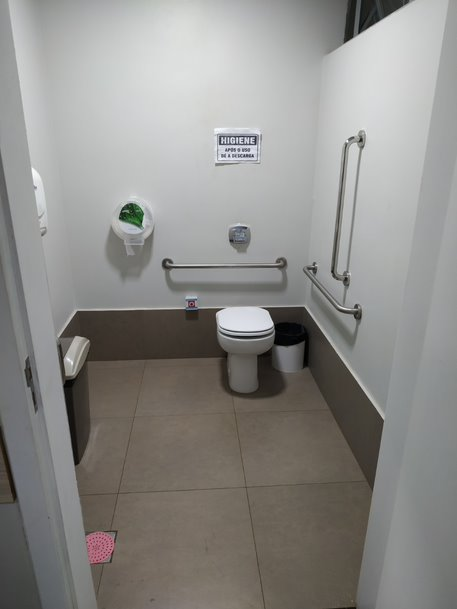 Fotos do acesso ao polo (elevador, escada...) e  banheiro.
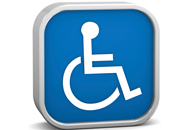 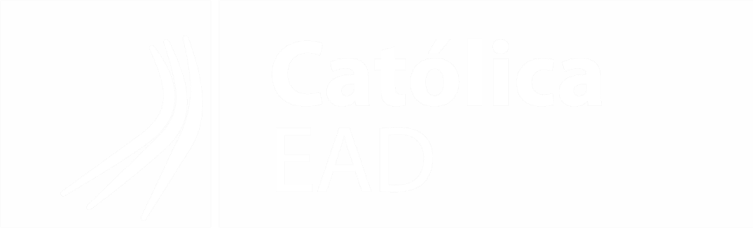